Национальный исследовательский университет «Высшая Школа Экономики»Факультет экономических наукМагистратура, 2 курсГраничные условия, имитирующие задачу Коши,для уравнения малых поперечных колебаний стержняШемендюк Александр Андреевичнауч.рук. Гордин Владимир Александрович
НИУ ВШЭ
18 Февраля 2019г.
Введение
Проблемная область
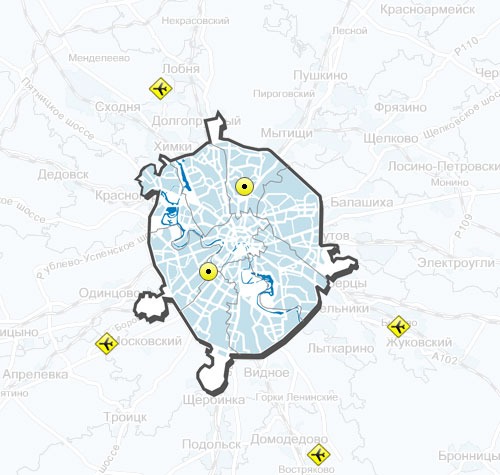 (Источник: http://politdengi.com.ua/v-mire/52550.html)
(Источник: http://www.hmn.ru/index.php?index=22)
17 февраля 2019 г.
НИУ ВШЭ, Александр Шемендюк
2
Введение
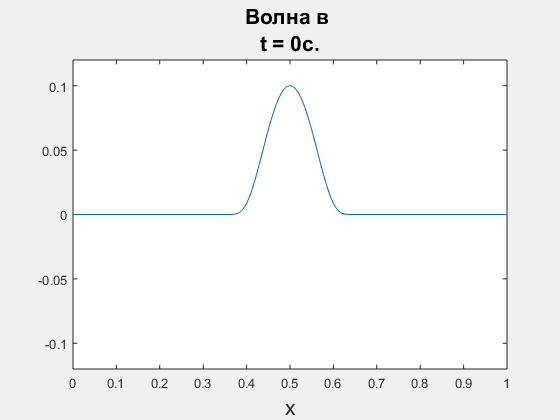 17 февраля 2019 г.
НИУ ВШЭ, Александр Шемендюк
3
Введение
Уравнение теплопроводности,гр. усл. Дирихле
Уравнение теплопроводности, расширенная область, гр. усл. Дирихле
17 февраля 2019 г.
НИУ ВШЭ, Александр Шемендюк
4
Методы
17 февраля 2019 г.
НИУ ВШЭ, Александр Шемендюк
5
Уравнение малых поперечных колебаний стержня
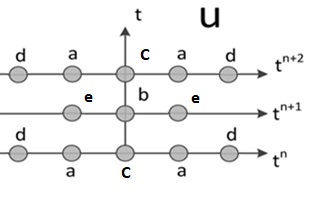 17 февраля 2019 г.
НИУ ВШЭ, Александр Шемендюк
6
Основные уравнения
17 февраля 2019 г.
НИУ ВШЭ, Александр Шемендюк
7
Условия ИЗК
17 февраля 2019 г.
НИУ ВШЭ, Александр Шемендюк
8
Условия ИЗК
Граничная точка
Приграничная точка
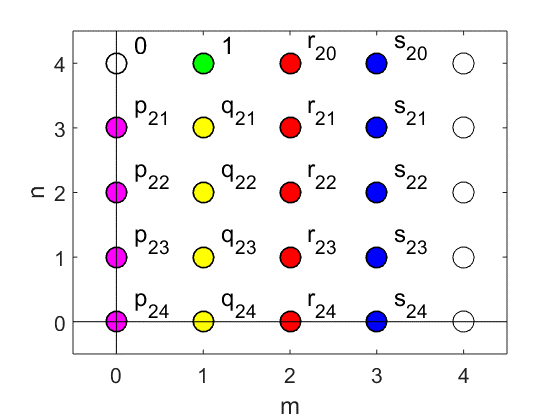 17 февраля 2019 г.
НИУ ВШЭ, Александр Шемендюк
9
Численный эксперимент
17 февраля 2019 г.
НИУ ВШЭ, Александр Шемендюк
10
Численный эксперимент
17 февраля 2019 г.
НИУ ВШЭ, Александр Шемендюк
11
Численный эксперимент
17 февраля 2019 г.
НИУ ВШЭ, Александр Шемендюк
12
Численный эксперимент
17 февраля 2019 г.
НИУ ВШЭ, Александр Шемендюк
13
Заключение
Построены граничные условия ИЗК для неявной схемы Кранка-Николсон, аппроксимирующей уравнение малых поперечных колебаний стержня.
Дифференциальное и конечно-разностное уравнения требуют по два граничных условия на каждом краю.
Рациональная аппроксимация Паде-Эрмита позволяет экономично и эффективно вычислять граничные условия ИЗК.
Показано, что «обычные» граничные условия не обладают свойством «неотражения».
Граничные условия ИЗК могут быть посчитаны для любых параметров модели.
17 февраля 2019 г.
НИУ ВШЭ, Александр Шемендюк
14
Спасибо за внимание!
17 февраля 2019 г.
НИУ ВШЭ, Александр Шемендюк
15